Welcome
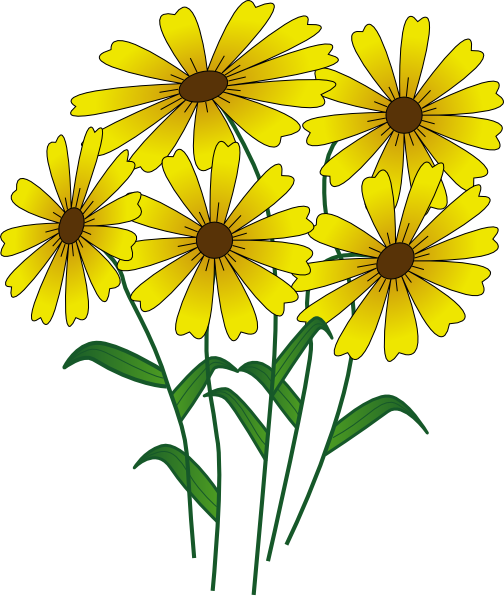 Identity
Ebnulhassan Tushar
Assistant Teacher (English)
Ranachandi High School and College
Kishoreganj, Nilphamari.
District Ambassador(ICT4E),Best content maker of the week (Teachers Portal), MIE Expert (2018-2019)
E-mail: tusharbd89@gmail.com
Contact no: 01719-245814
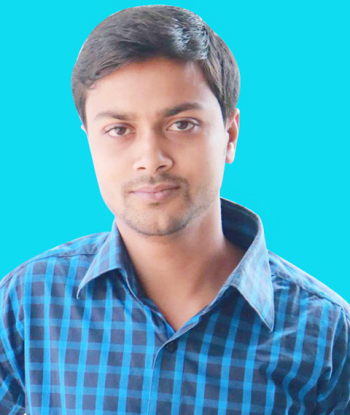 English For Today
Class: Seven
Time: 50 minutes
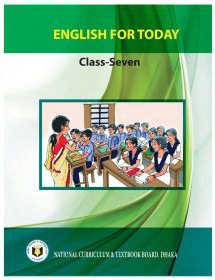 What can you see in the picture?
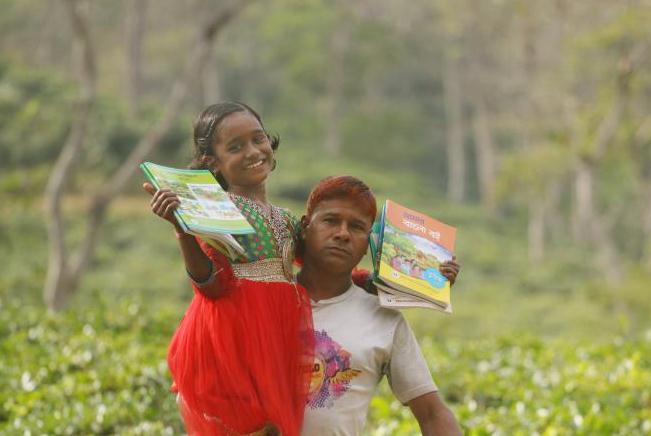 A girl is going to school with her father.
What can you see in the picture?
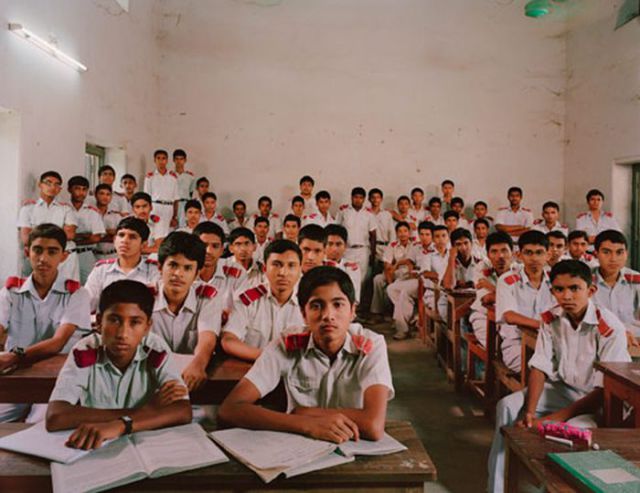 Some students are setting in their class and this is their first day at school.
So, can you guess what is our todays topic?
Today`s topic
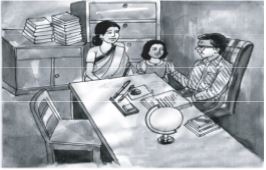 Unit: Three
Lesson: 03
Flora’s first day at school (2)
After we have studied this unit, we will be able to—
Read and understand texts
Write answers to question
Learning Outcomes
Teachers model reading
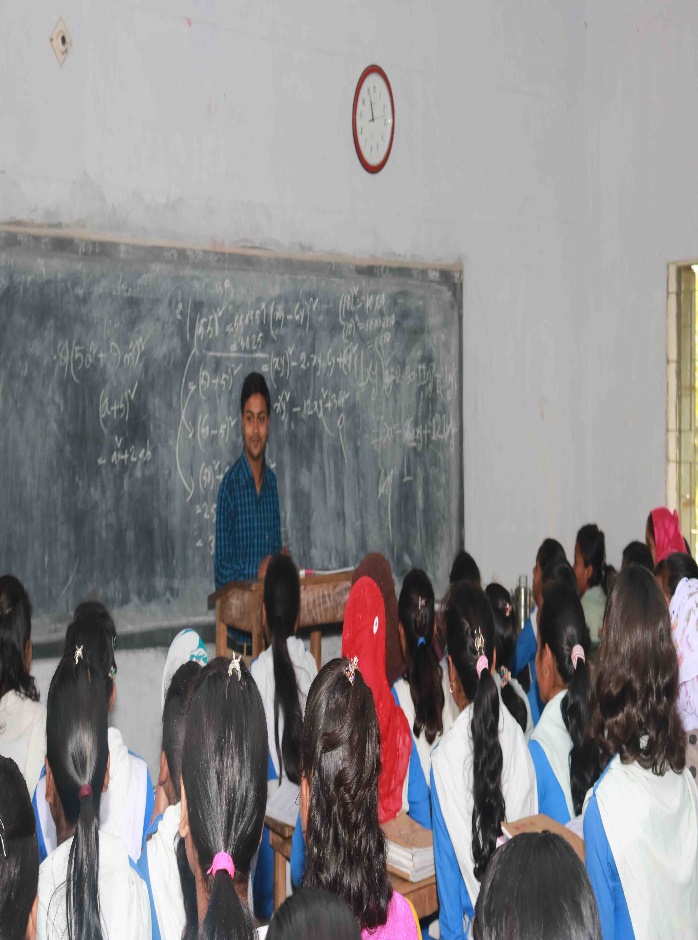 Listen attentively
Key words
Intelligent
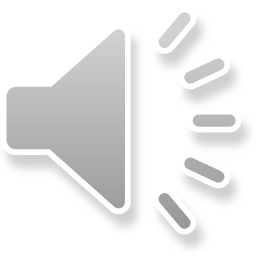 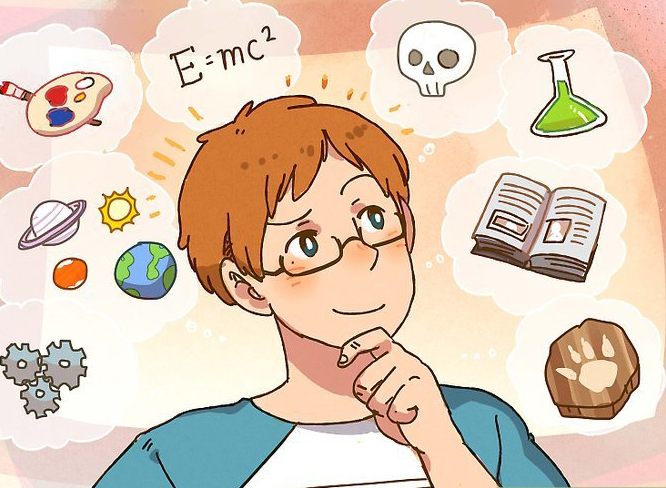 Meaning:
Clever/ bright / brilliant.
Flora is a clever girl.
Key words
Stare
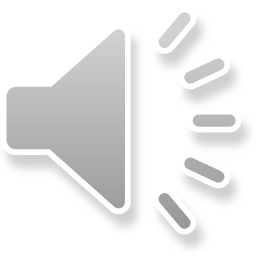 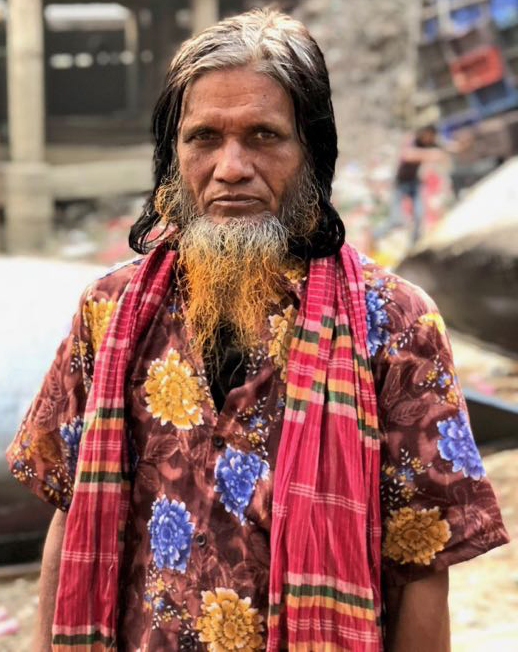 a long fixed or vacant look.
Meaning:
The students of class were staring at Flora.
Key words
Nervous
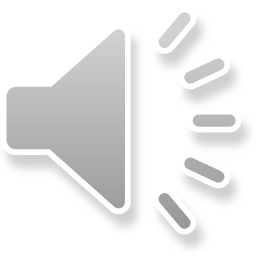 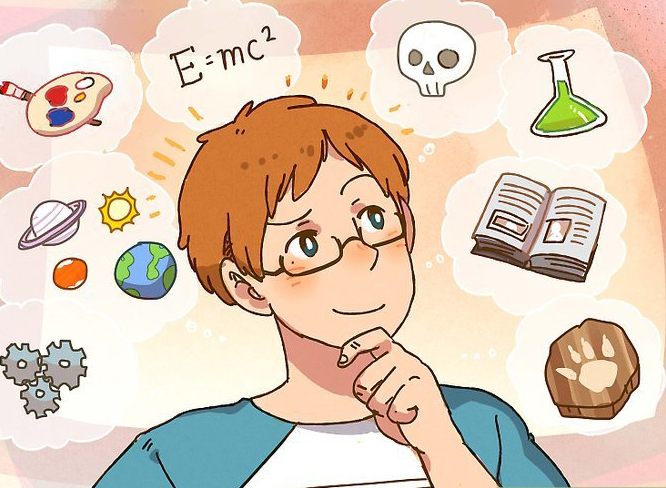 anxious or fearful.
Meaning:
Flora felt a bit nervous at her first day at school.
Students model reading
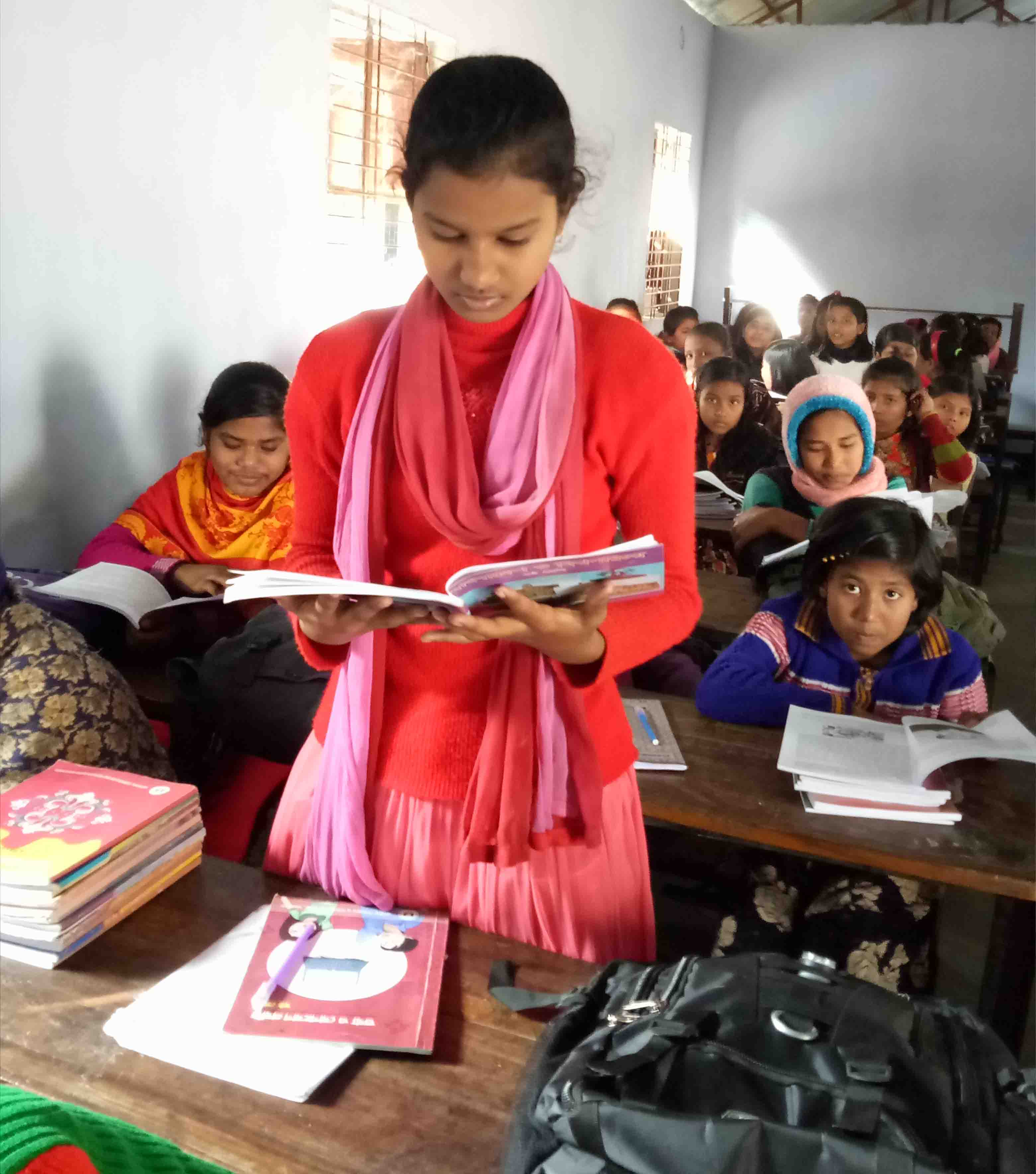 Go to the section a and read aloud.
Look at the pictures
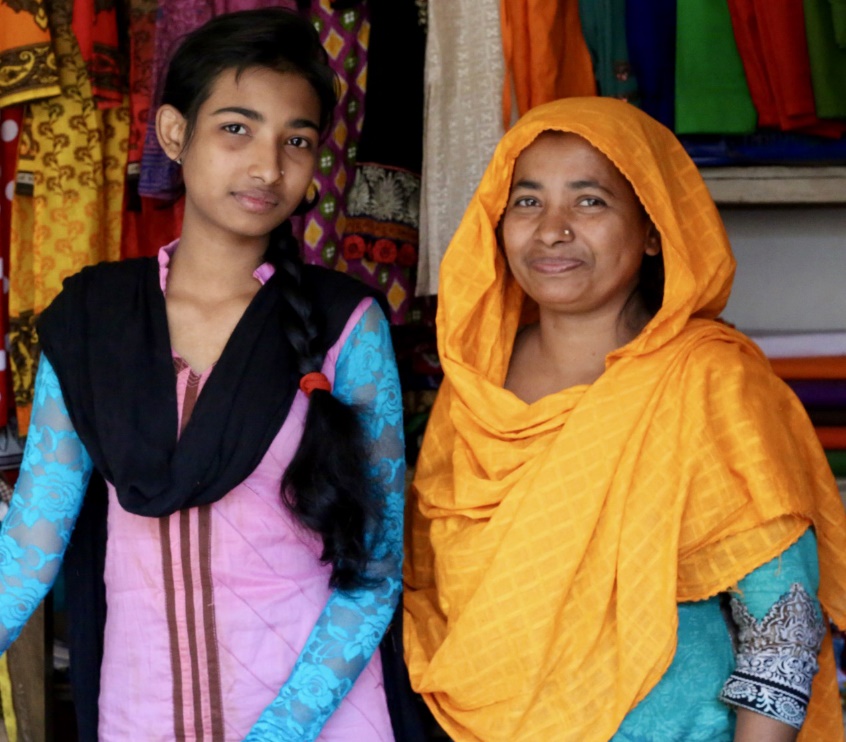 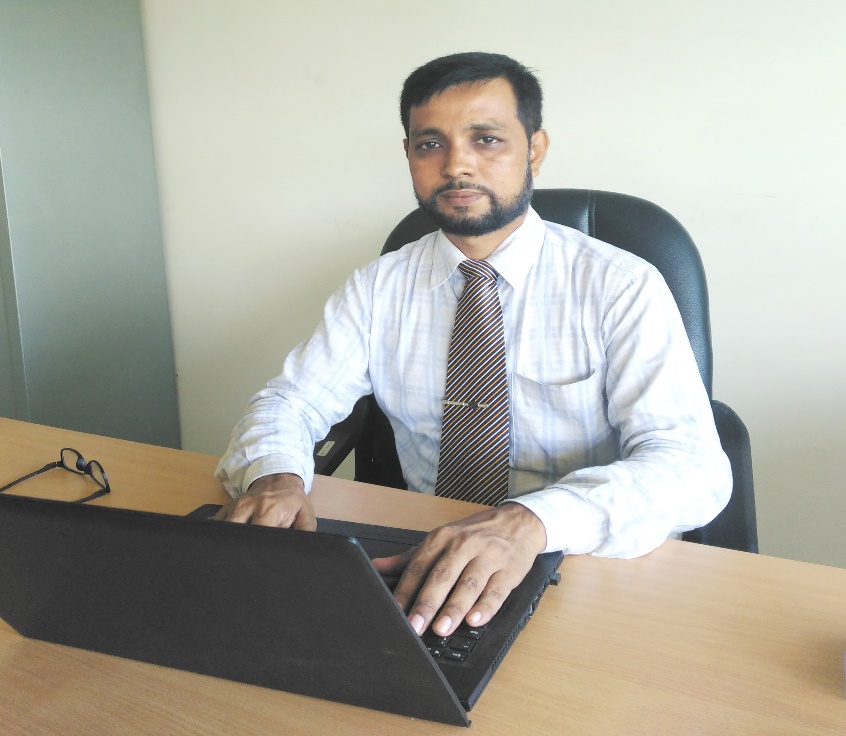 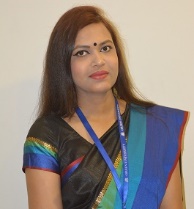 The Head teacher asked Flora some questions.
Ms Laila took Flora to the class.
Flora go to the Head teacher with her mother.
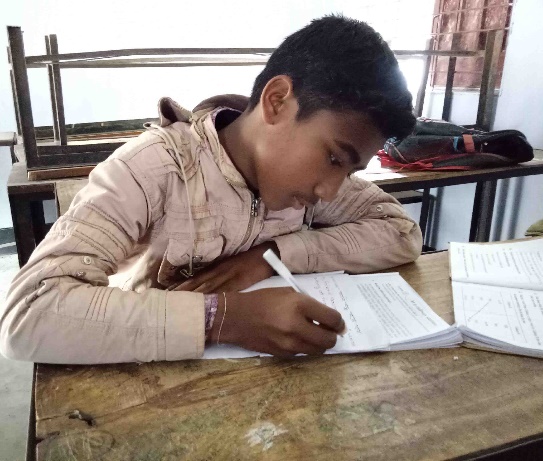 Individual Works
Time: 04 minutes
Make sentences from this table.
Flora’s mother
at Flora.
asked
Ms Laila
friends with few students.
made
stared
The Head teacher
her to the teacher.
took
The students to the class
Flora some questions.
her to the class.
Flora
Match the answer
i) Flora’s mother took her to the Head teacher.
ii) Ms Laila took her to the class.
iii) The Head Teacher asked Flora some question.
iv) The students in the class stared at Flora.
v) Flora made friends with few students.
Look at the pictures
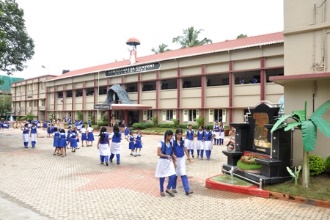 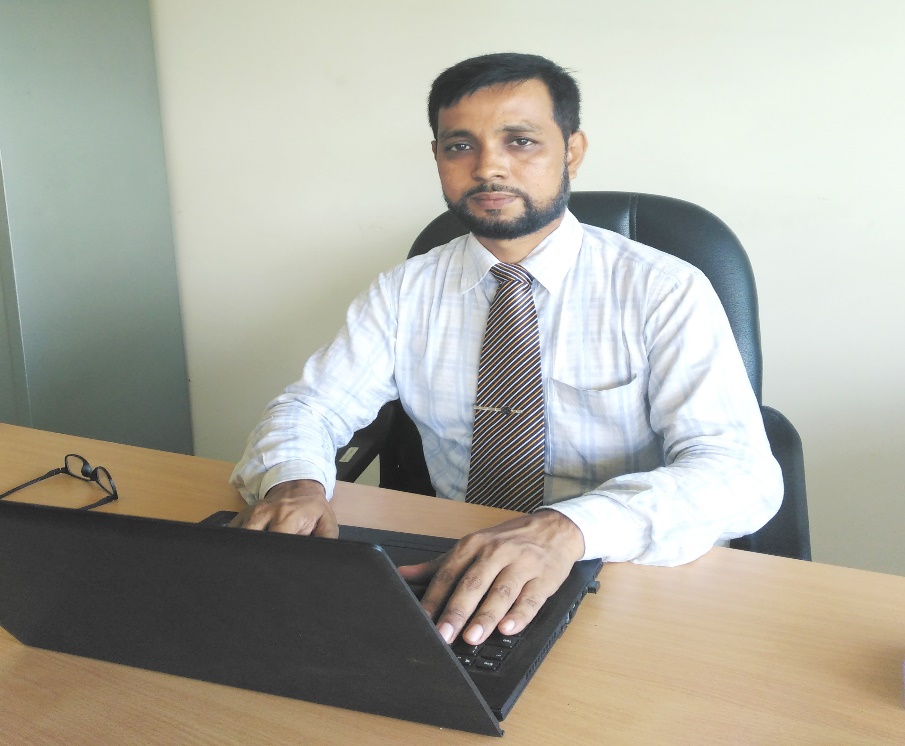 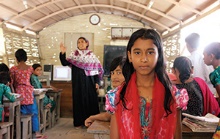 It took Flora half an hour to reach the school.
The Headmaster was very pleased with Flora.
Flora felt nervous in her new class to see all the new faces .
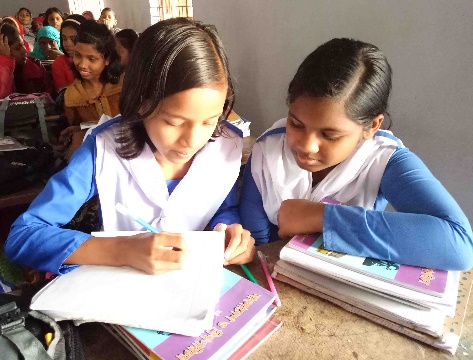 Pair works
Time: 05 minutes
Answer the following question.
1. How long did it take Flora to reach the school?
Answer: Half an hour.
2. Why The Head Teacher was pleased with Flora?
Answer: Because she could answer the Head teacher’s questions.
3. Why Flora felt nervous in the class?
Answer: Because  she did not know any student in the class.
Home works
How did you feel about the students and teachers on your first day at school? Write about it in short.
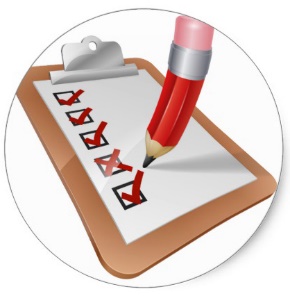 Assessment of Learning
Choose the correct answer.
1. Flora was a little afraid when she reached the school campus because
a) The campus was full of students.
b) It was the first time she went there.
c) All the people there were unknown.
d) The school was a long way from home.
2. Who took Flora to the class after admission?
a) A teacher
b) A peon
c) Her mother
d) The Head teacher
1
2
Answer:
3. The Headmaster was-
b) Very pleased
c) Very angry
d) in great pain
a) Very shocked
4. Who put his hand on Flora’s shoulder?
d) The Head teacher
c) Her Uncle
a) The peon
b) Her father
5. Who took Flora to the class?
d) Ms Feroza
a) Ms Laila
c) Ms Rozina
b) Ms Fatema
Answer:
4
5
3
Thanks all
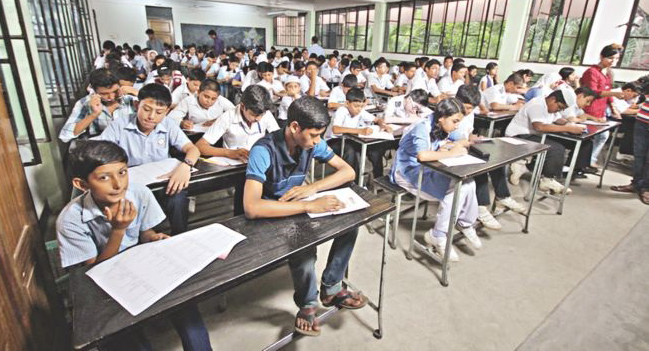